Il grappolo ovvero una visione policentrica
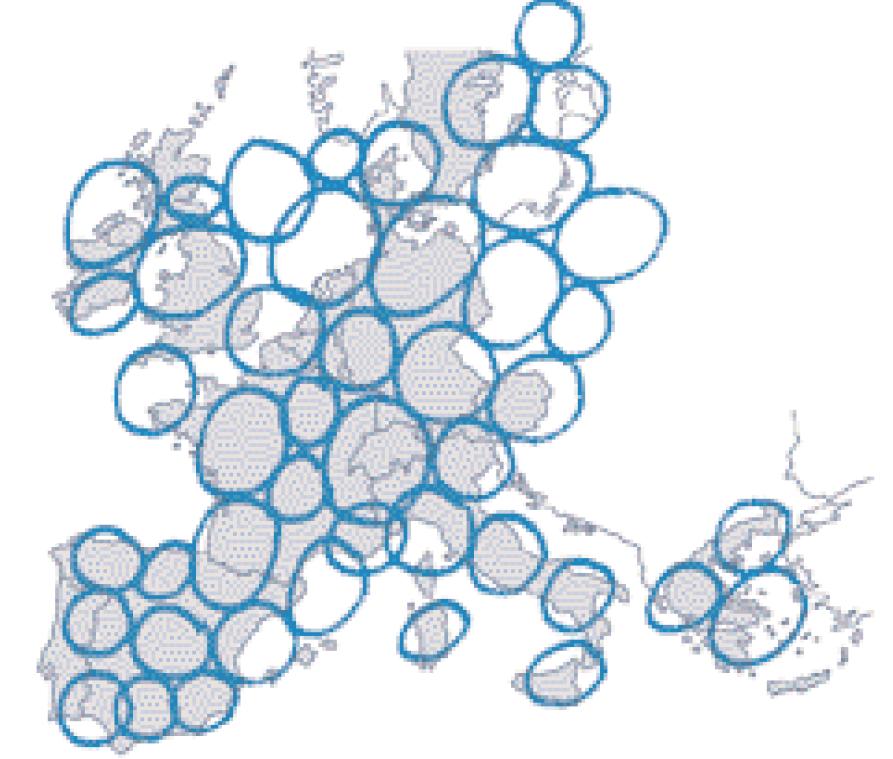 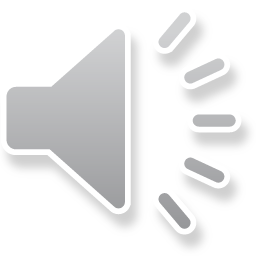